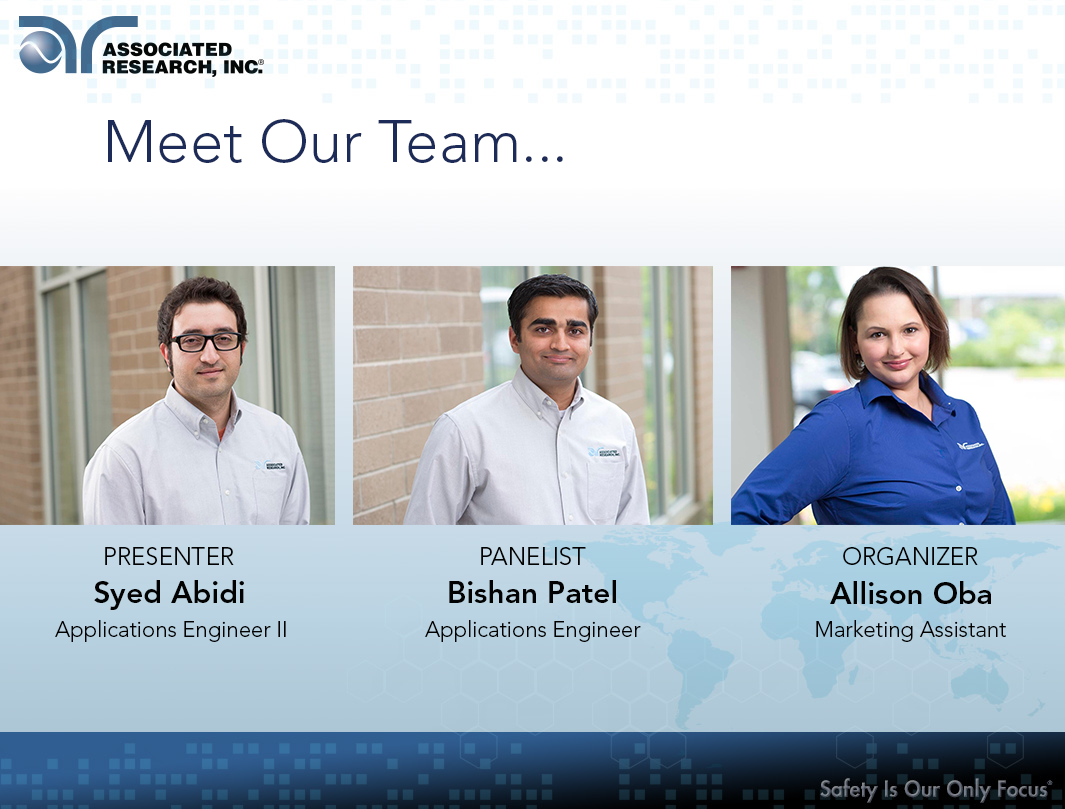 Copyright 2014 Associated Research, Inc.
1
Safe Workstation Review   for Electrical Safety Testing
SYED ABIDI
Associated Research Inc. 

July 22nd, 2015
Copyright 2014 Associated Research, Inc.
2
Webinar Notes
Please use the Q & A utility to ask us any questions concerning the material being presented.

Any questions related to running of the meeting (audio and visual, etc) can be addressed to the host (Allison Oba) through the chat line. 

The Webinar is being recorded and will be available to view usually within a day on our website.

Please contact Allison Oba - email allisono@arisafety.com if you would like a copy of the presentation.
Previous Webinar Recap – Electrical Safety Testing 201
Safe Work Station – Learning Objectives
Safety Matters
Severity of Electric Shock Is Influenced by:
Potential Shock Hazards
Effects of Electrical Current on the Body
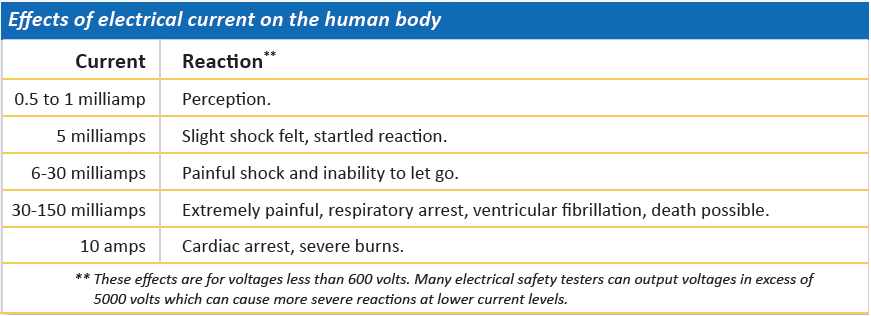 Human Body Resistance
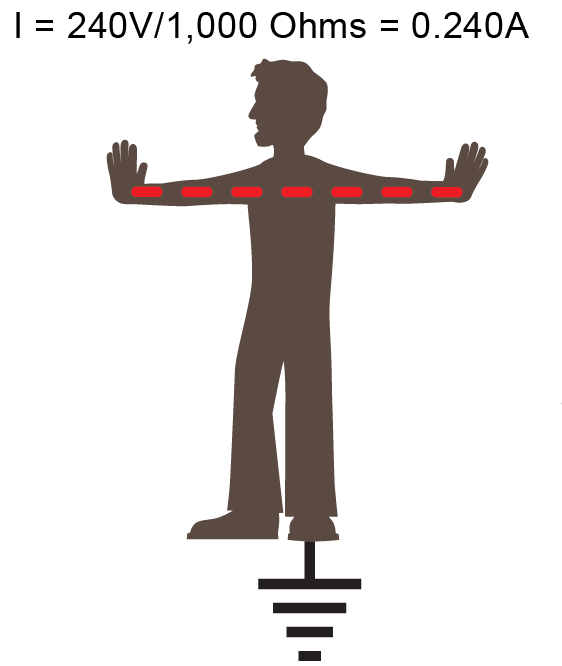 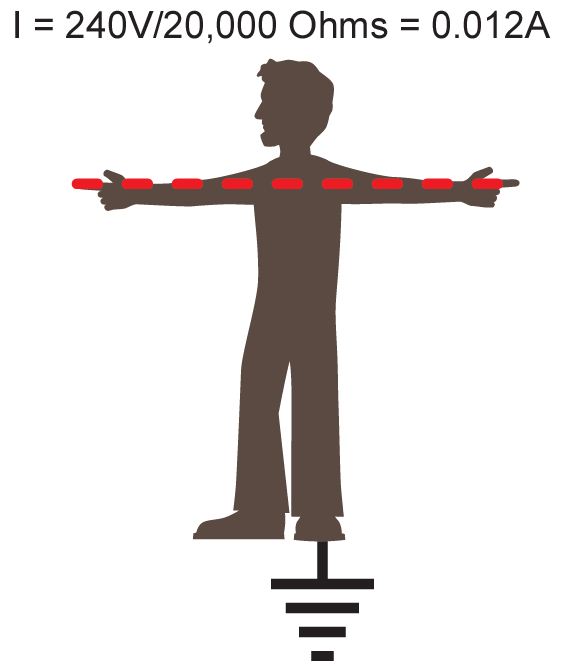 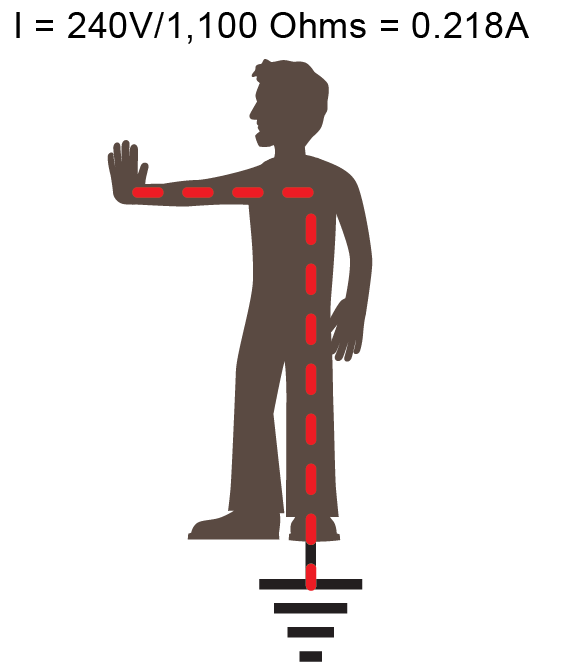 Copyright 2014 Associated Research, Inc.
11
Poll Question
Do you use ESD Mats or Smocks at your Electrical Safety Testing Station?
The Qualified Test Operator – 10 Things to Know
The Qualified Test Operator – 10 Things to Know
The Qualified Test Operator – 10 Things to Know
The Qualified Test Operator – 10 Things to Know
Building Safeguards into a Station
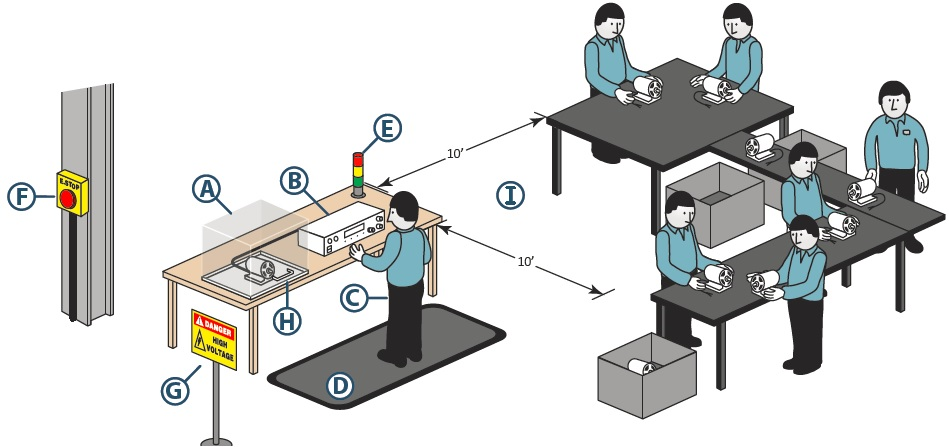 Methods of Safety Testing
Testing Station with Positive Protection
Copyright 2014 Associated Research, Inc.
18
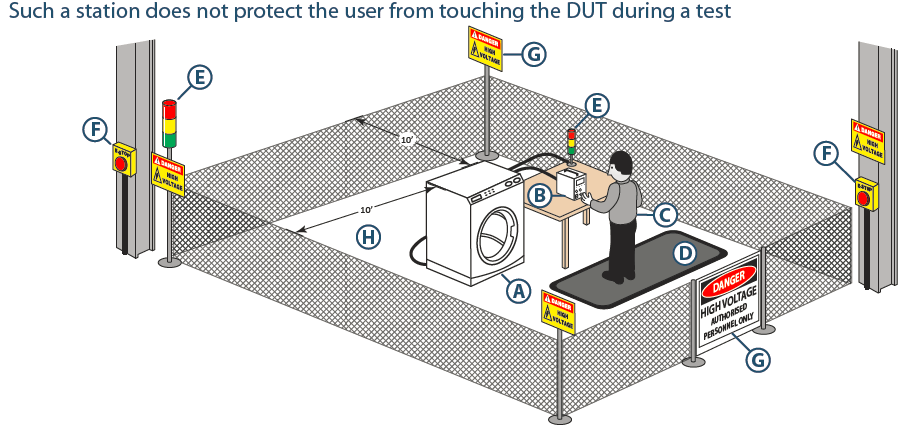 Methods of Safety Testing
Testing Station with NO Positive Protection
Copyright 2014 Associated Research, Inc.
19
Poll Question
What kind of Workstation protection do you utilize?
Test Station with Positive Protection
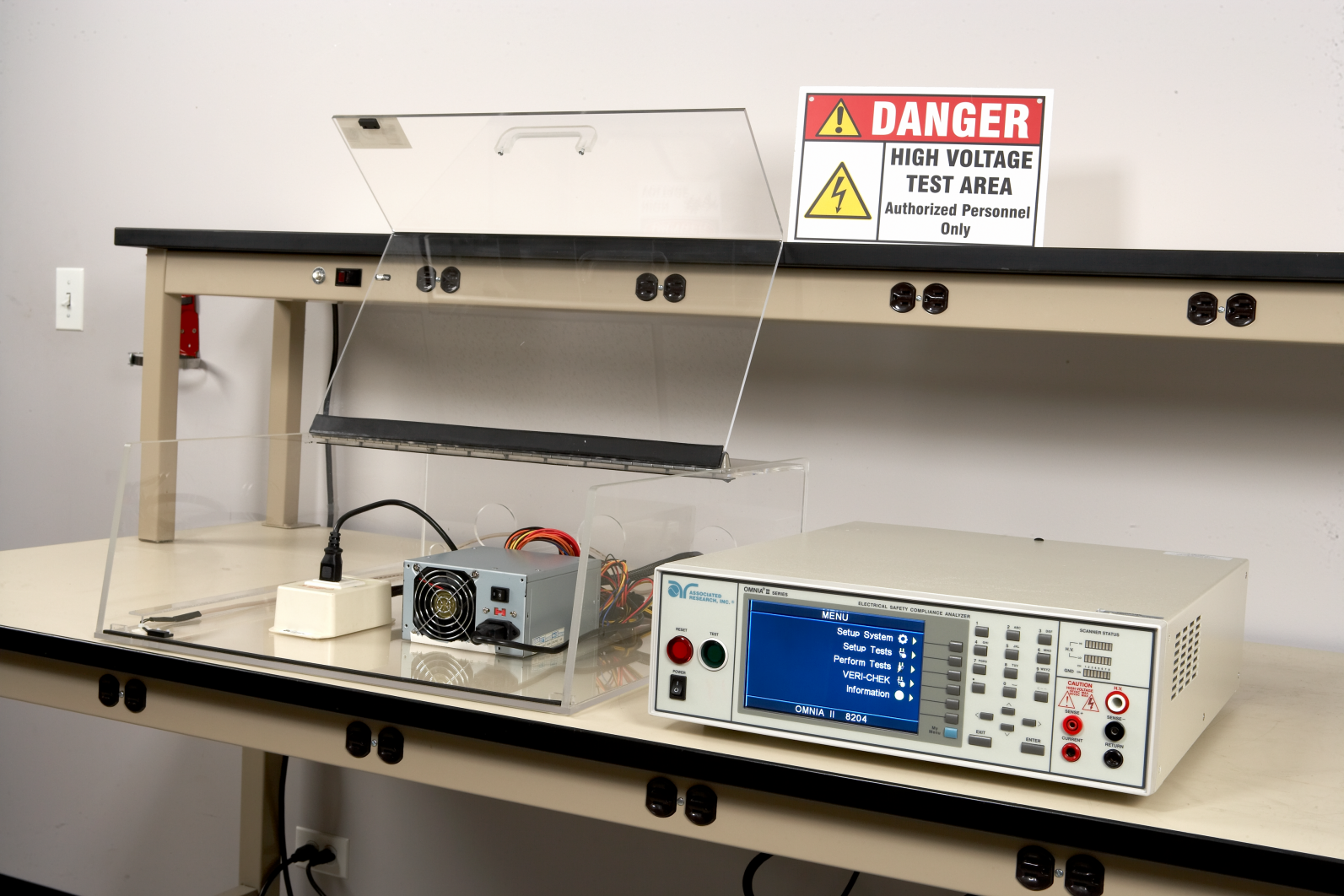 Test Station without Positive Protection
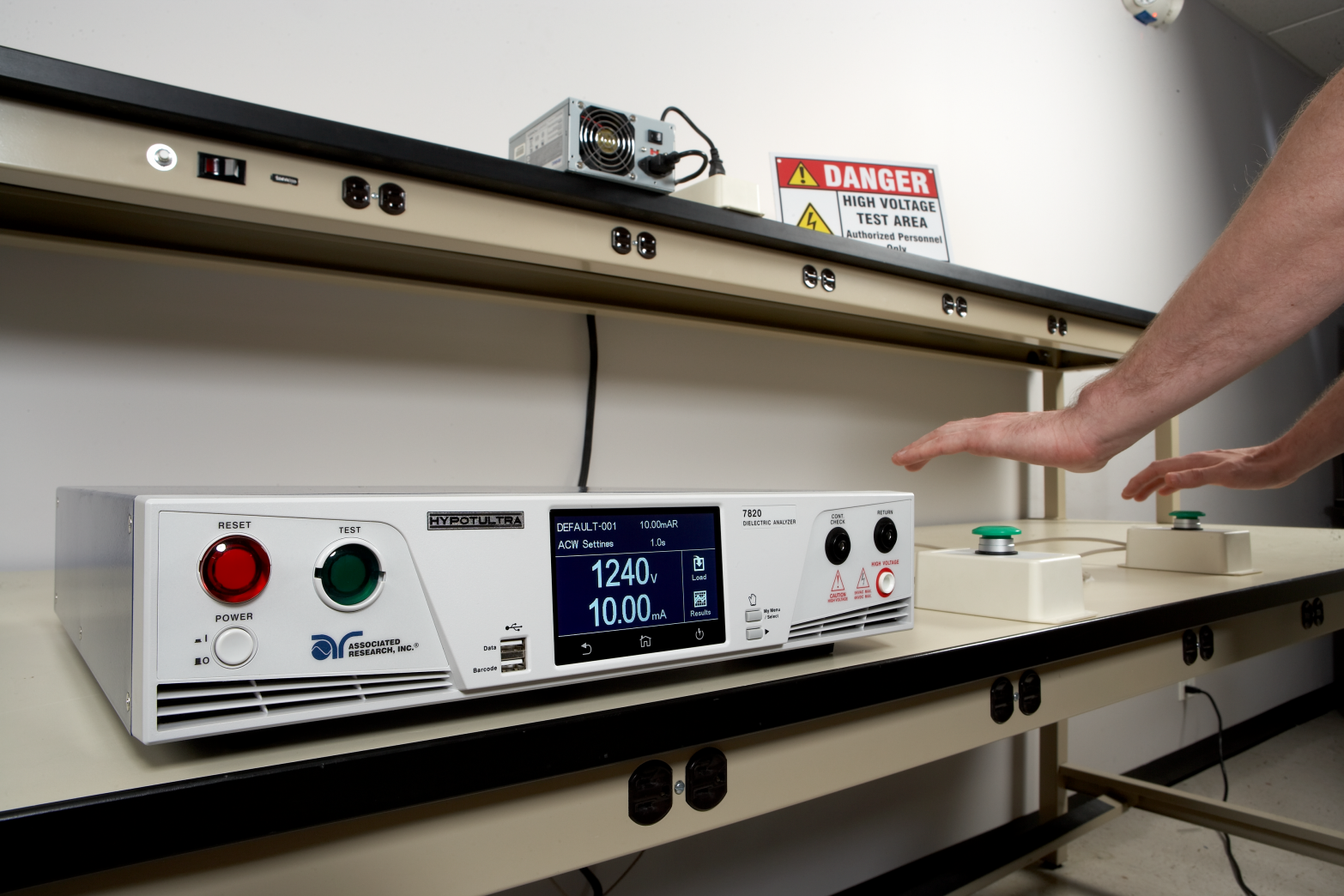 Additional Methods for Operator Safety
Additional Methods for Operator Safety
Additional Methods for Operator Safety
Video Demonstration
Training Resources
Contact Information
If  you would like a copy of this presentation please contact Jim Kenesie at: allisono@arisafety.com

Check out the Associated Research website:
www.arisafety.com

Follow us on YouTube, LinkedIn and Twitter:
           https://www.linkedin.com/company/associated-research-inc.?trk=biz-   companies-cyf



		http://www.youtube.com/user/ARHipot


		https://twitter.com/ARHypot
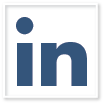 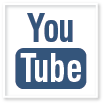 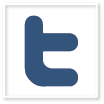